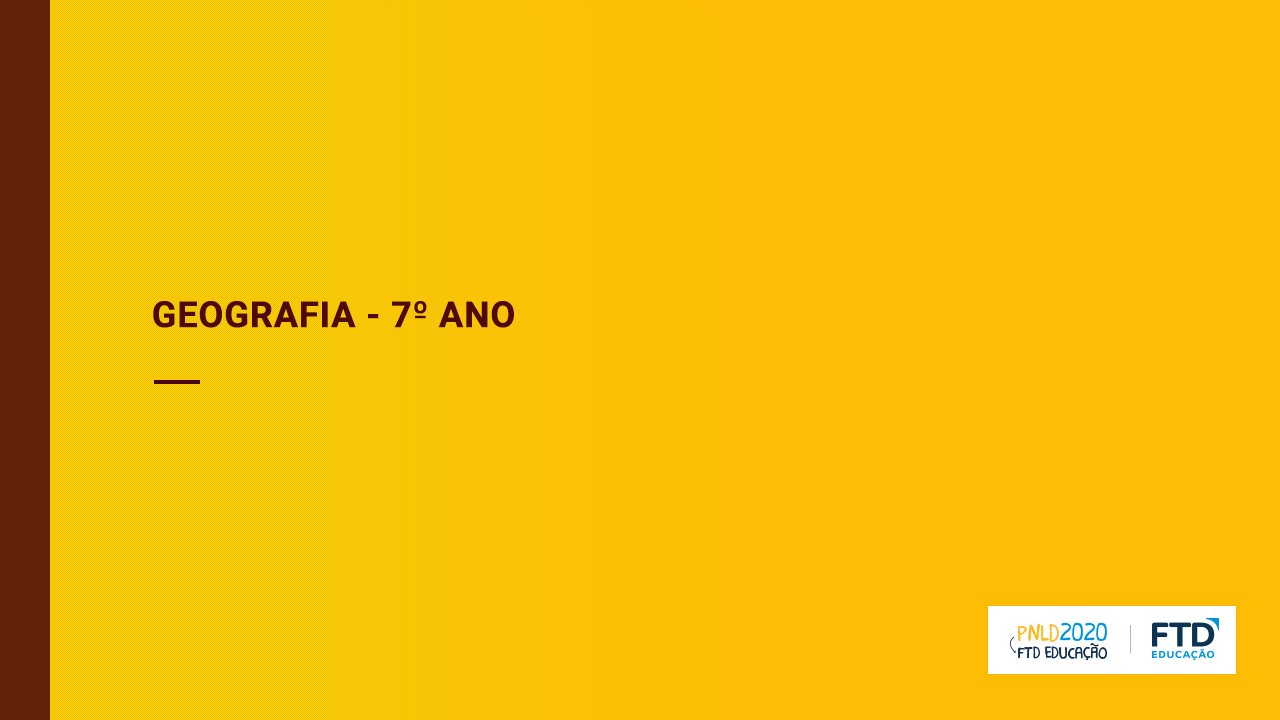 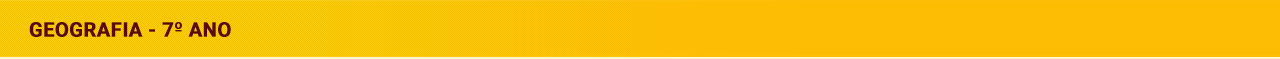 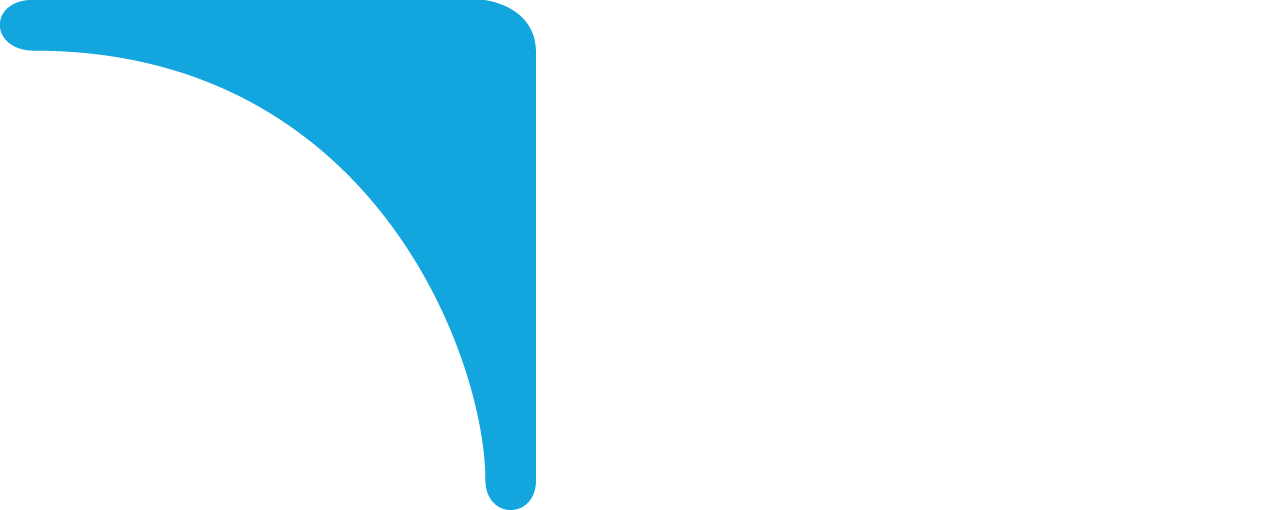 Território brasileiro
2
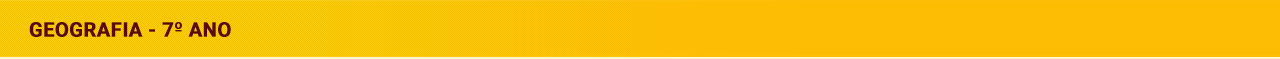 Divisão
política
brasileira
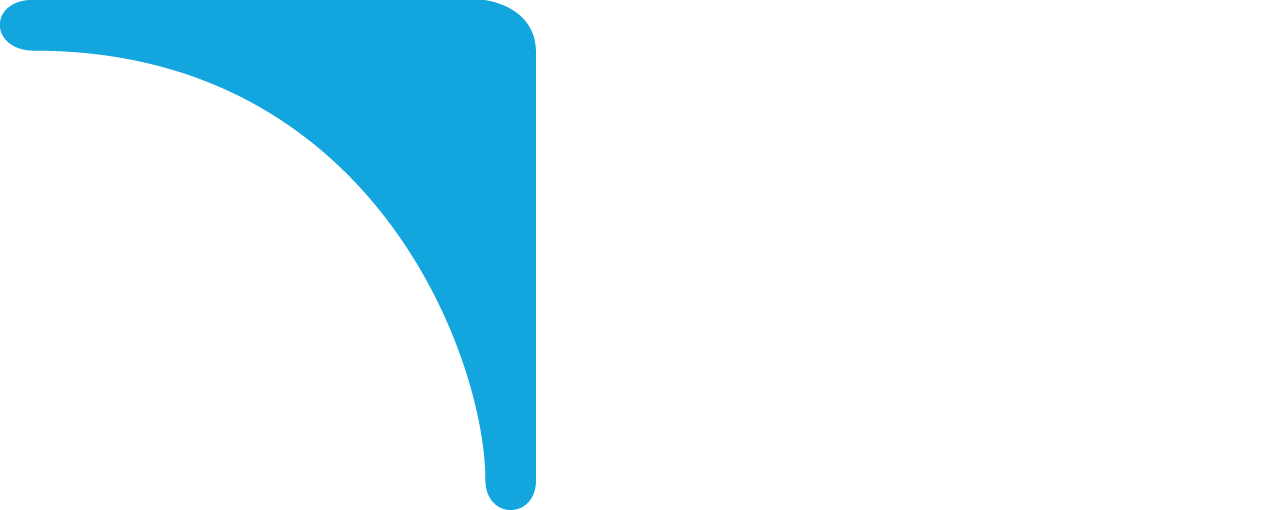 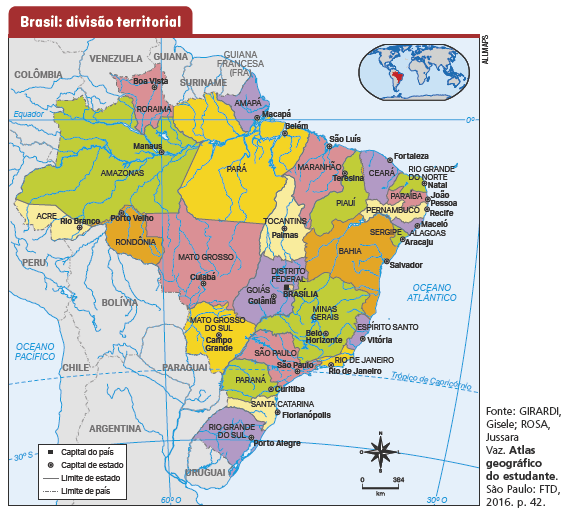 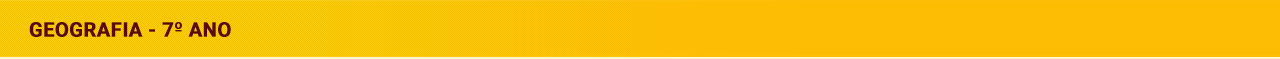 República Federativa do Brasil
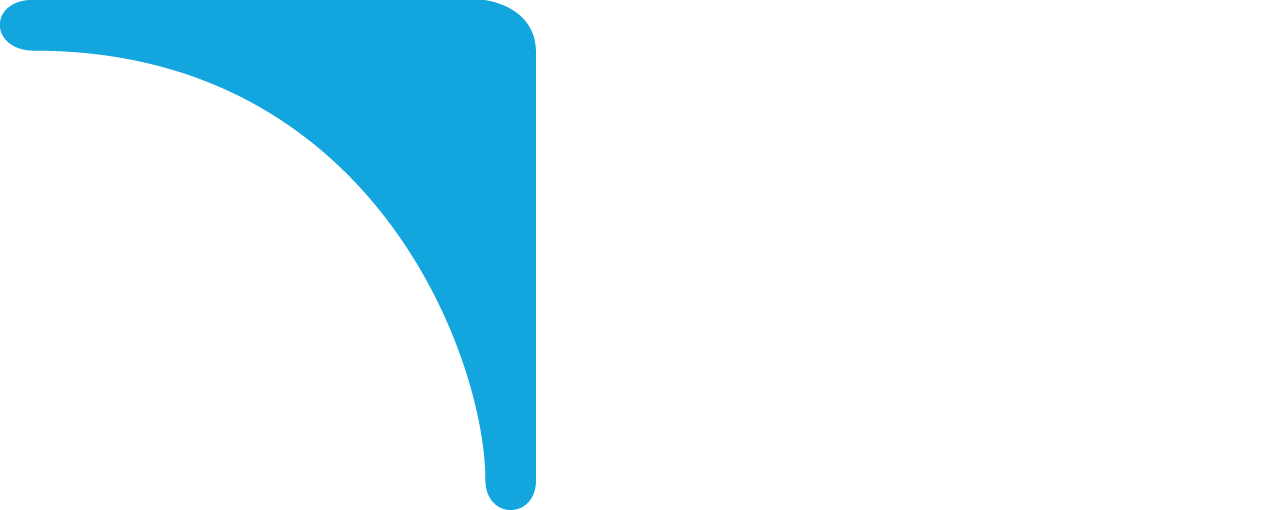 O nome oficial do Brasil revela importantes aspectos da organização política do Estado brasileiro.
República é uma forma de organização política na qual a população escolhe seus representantes no governo por meio das eleições. As eleições ocorrem em um determinado período, a cada quatro anos, por exemplo.
Uma Federação é formada por diferentes unidades territoriais. No caso do Brasil, estados, municípios e o Distrito Federal. Cada uma dessas unidades apresentam governo e leis próprias, mas que ainda que devem obedecer à Constituição e às diretrizes do Governo Federal.
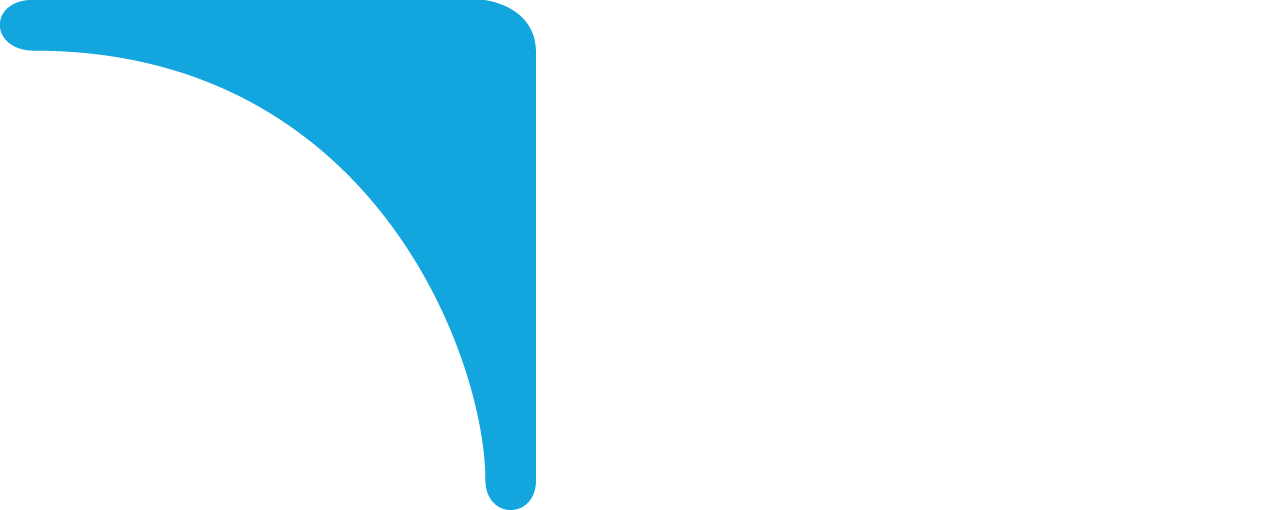 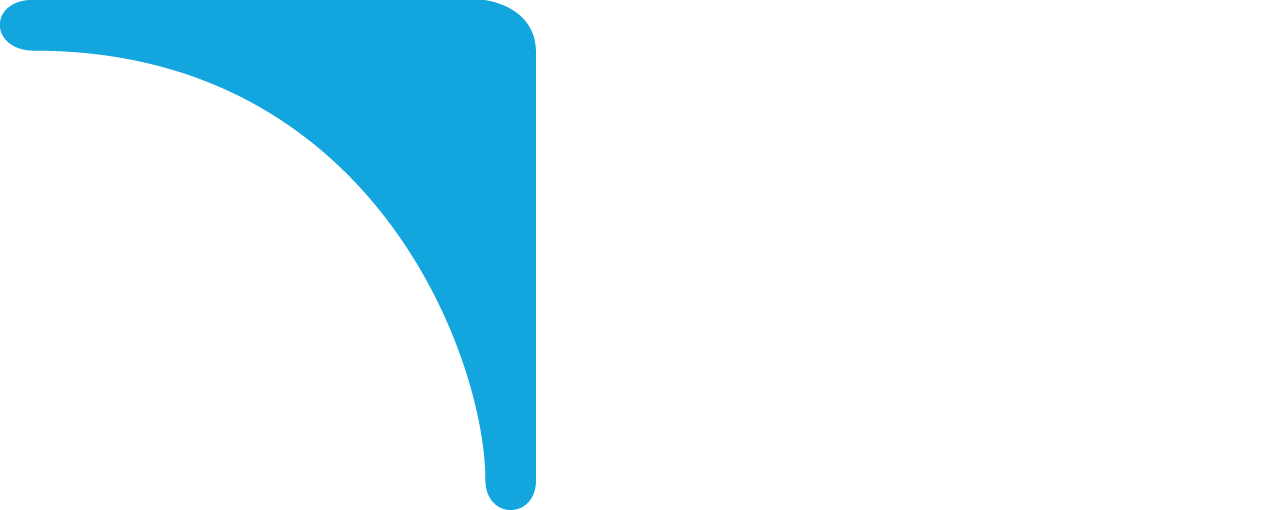 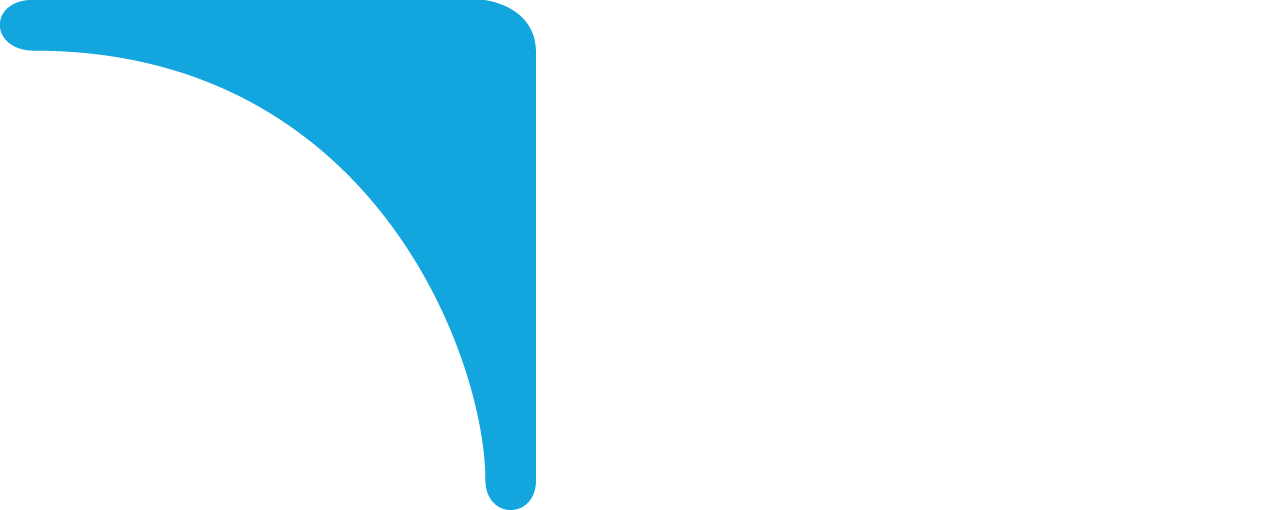 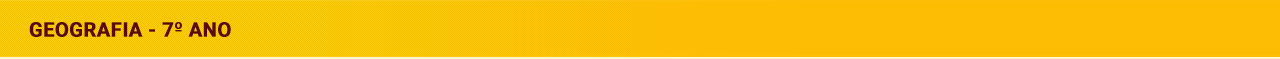 Três Poderes
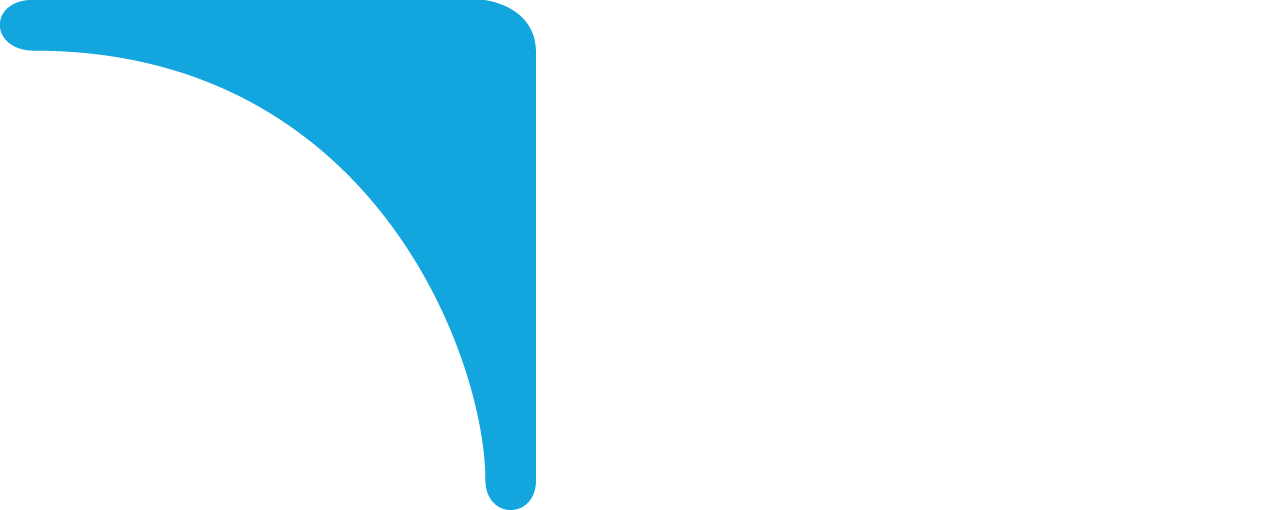 Executivo
Exercido pelo Presidente da República, auxiliado pelo Vice-Presidente 
e pelos Ministros

• Executa as leis;
• Cria projetos para o País;
• Administra o interesse público.
Legislativo
Constituído por Senadores e Deputados

• Cria e aprova as leis conforme a demanda da sociedade;
• Fiscaliza ações e contas do Poder Executivo.
Judiciário
Constituído por magistrados, como Ministros, Juízes, Promotores de Justiça e Desembargadores

• Julga conflitos e crimes;
• Garante os direitos individuais, coletivos e sociais;
• Avalia se as leis elaboradas pelo Legislativo e os decretos do Executivo estão de acordo com a Constituição.
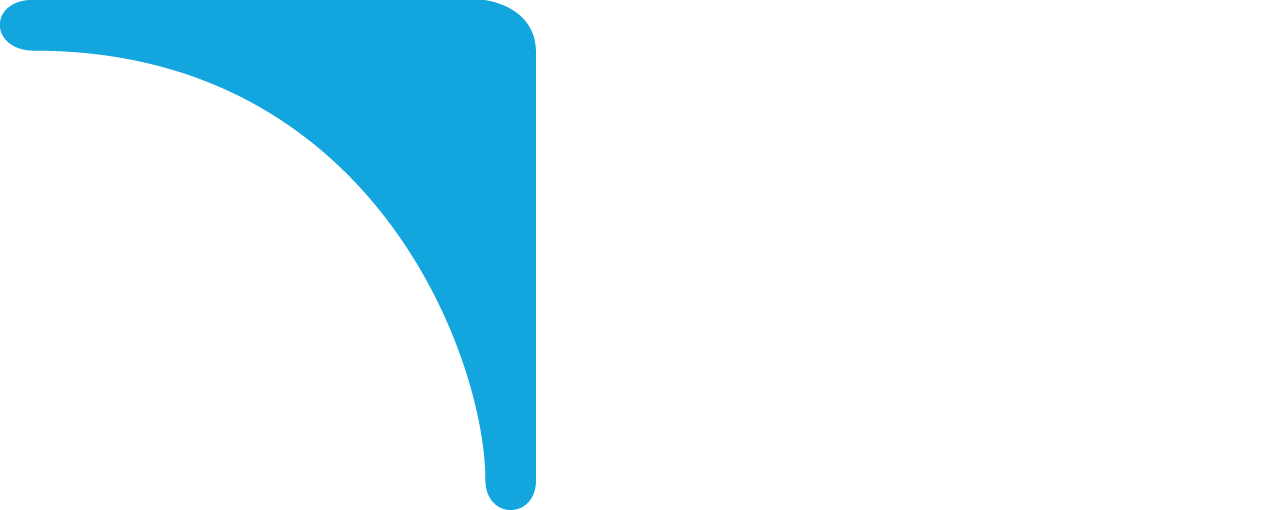 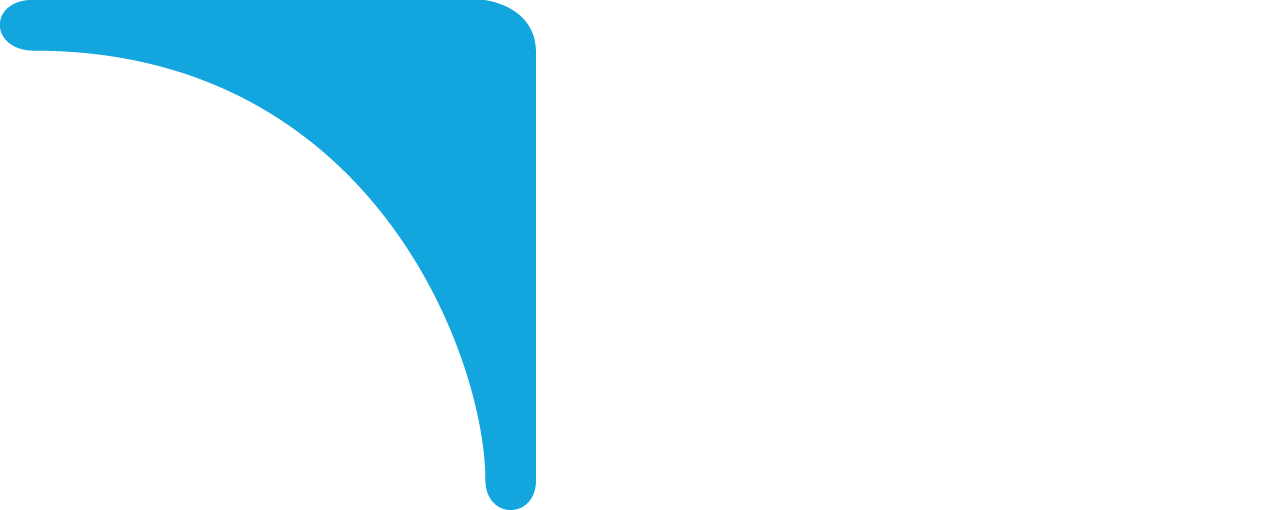 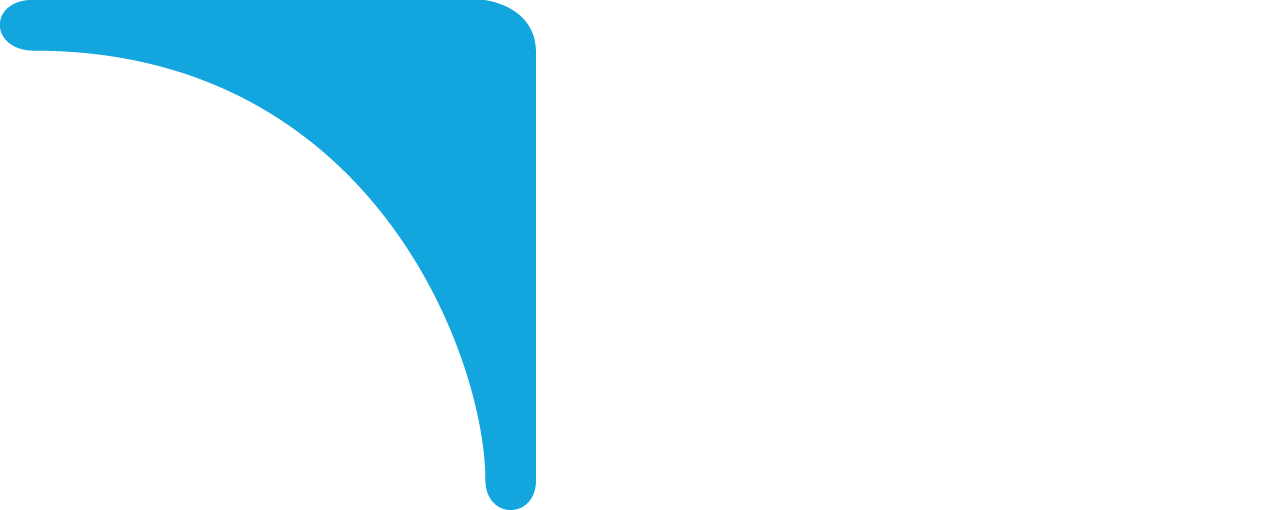 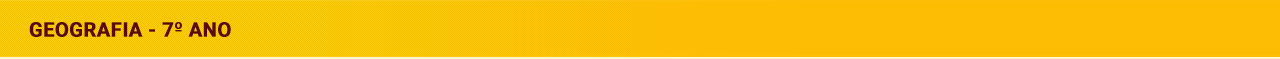 Limites e fronteiras
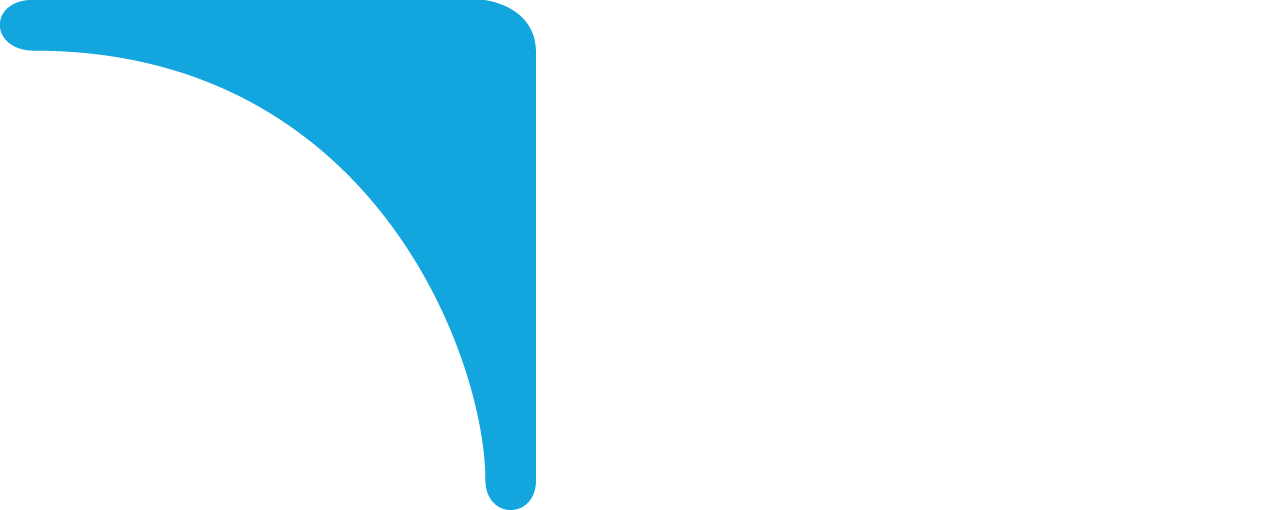 O limite constitui uma linha imaginária que separa uma unidade territorial de outra. Nas paisagens, esses limites são indicados por elementos naturais – como rios, montanhas e serras – ou por elementos construídos pelos seres humanos – como placas de sinalização, cercas, muros, marcos e monumentos.
As fronteiras correspondem às zonas de contato entre países vizinhos. Elas se estendem ao longo das linhas de limite, do espaço aéreo e das águas oceânicas dos países que apresentam litoral. De acordo com lei federal, a faixa de fronteira no Brasil tem 150 km de largura paralela ao limite do território brasileiro com os países da América do Sul.
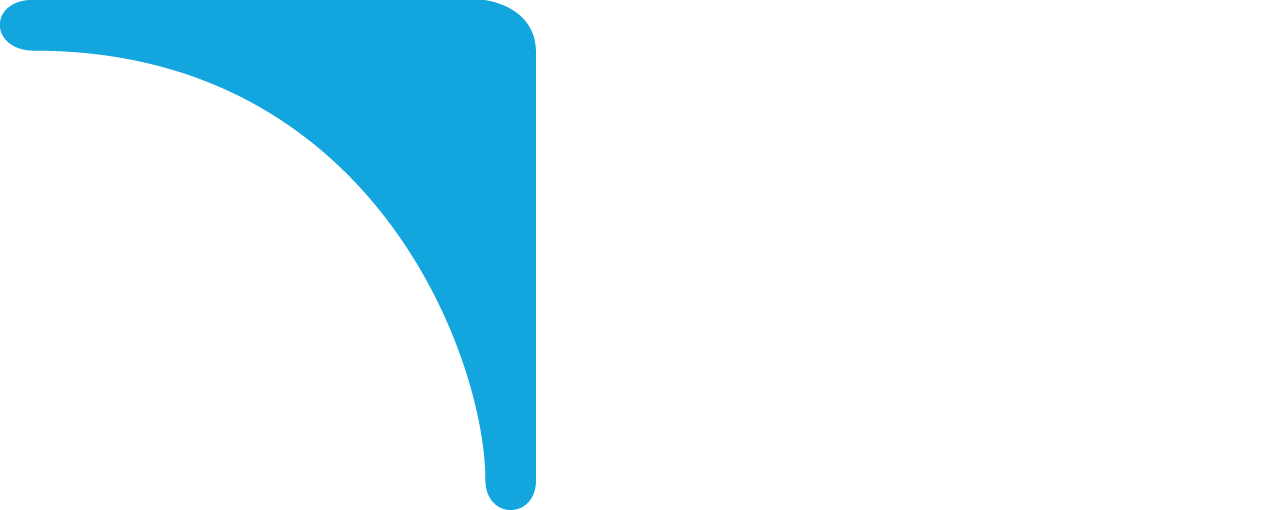 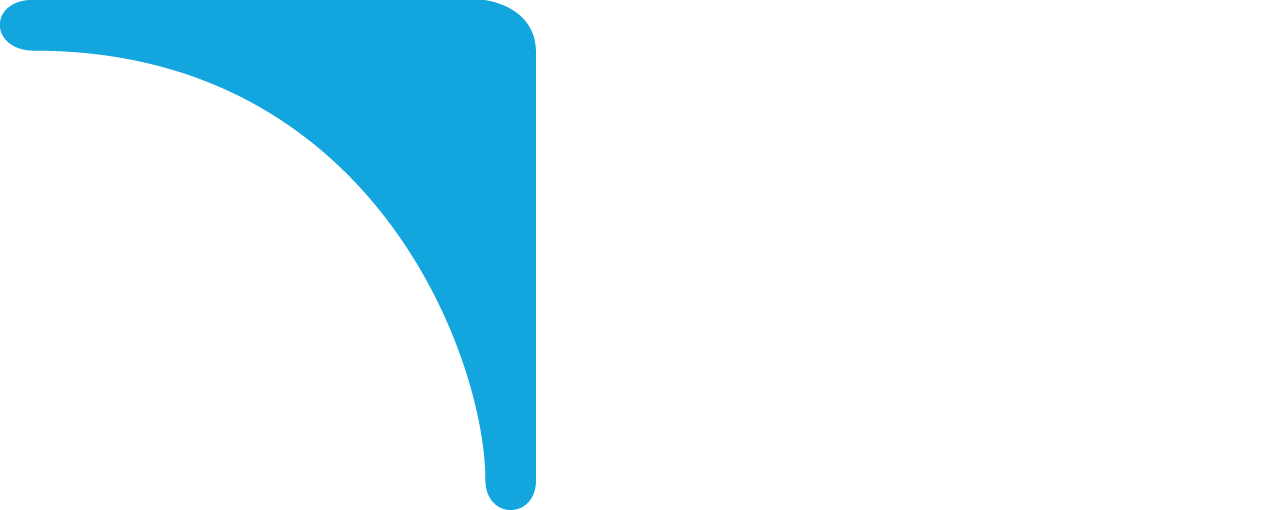 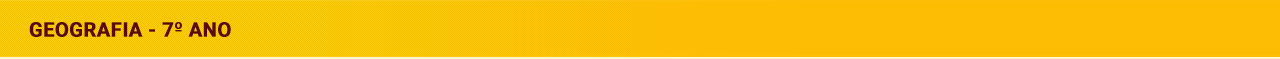 Divisões regionais
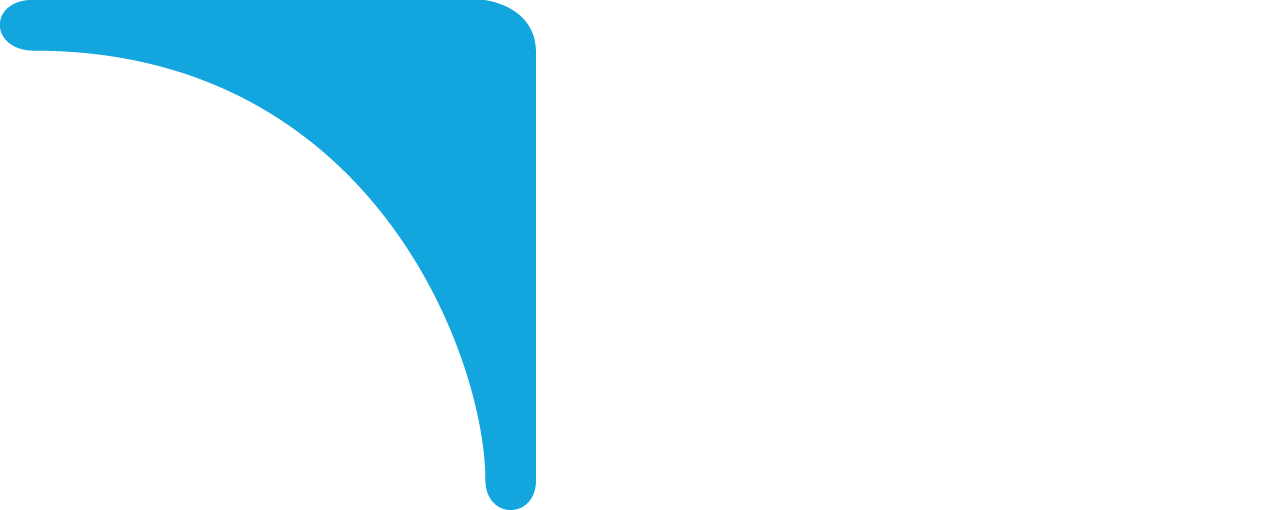 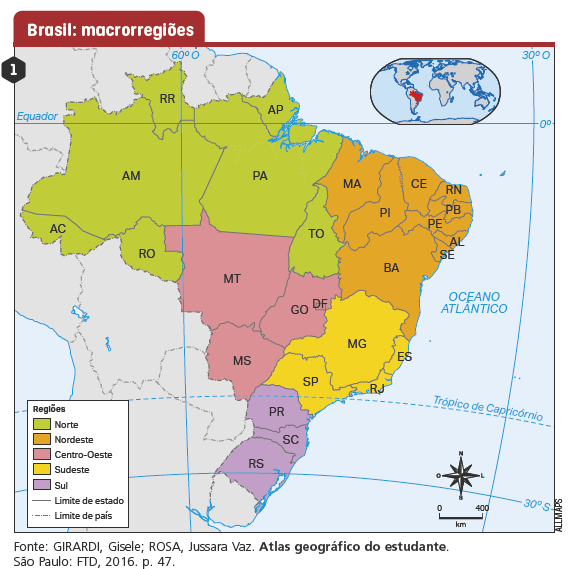 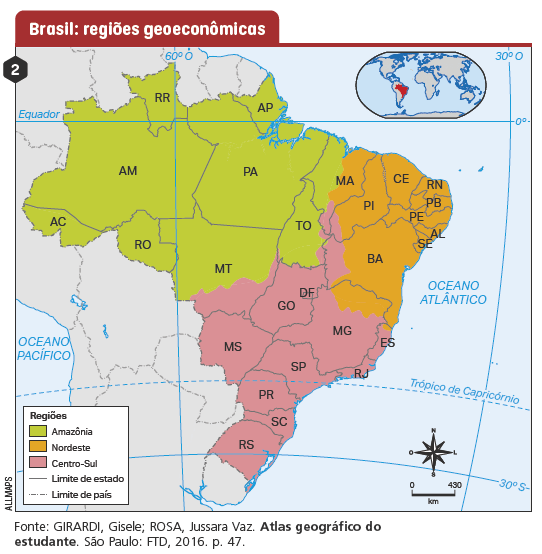 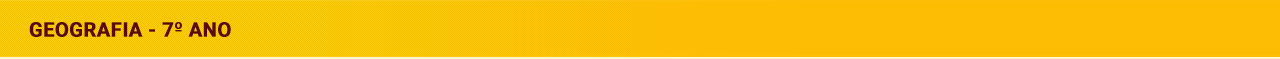 Dimensões do território brasileiro
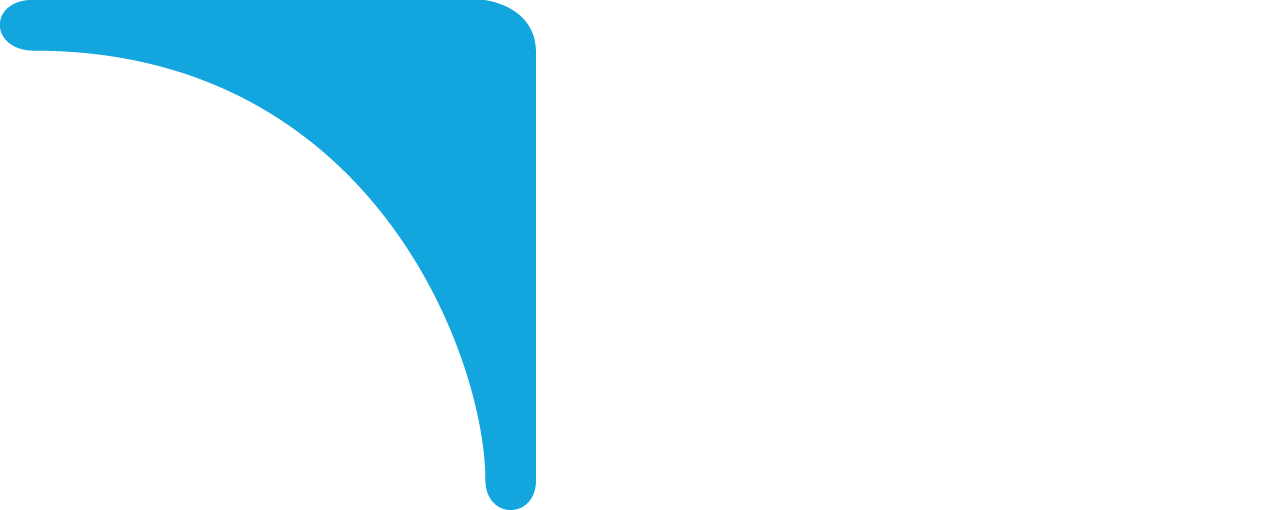 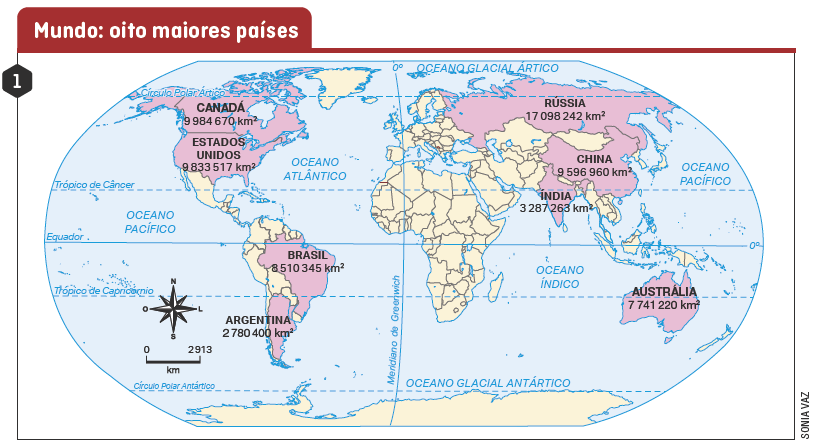 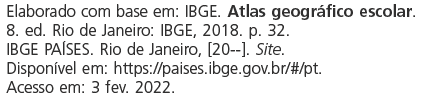 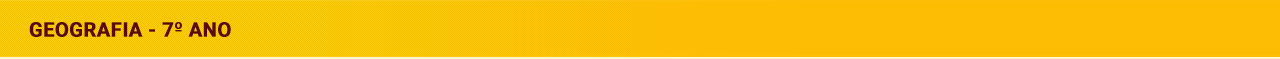 Dimensões do território brasileiro
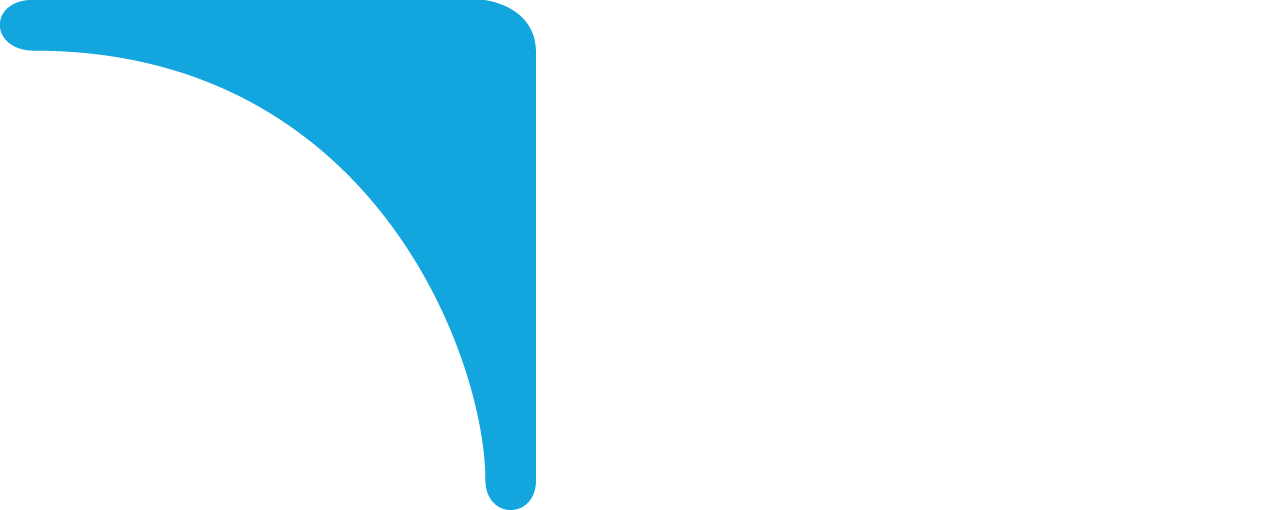 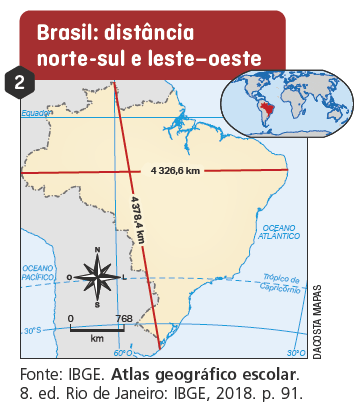 Enquanto sua extensão norte-sul (latitudinal) ajuda explicar os diferentes tipos de climas e vegetações no Brasi, sua extensão leste-oeste explica a ocorrência de quatro fusos horários em seu território.
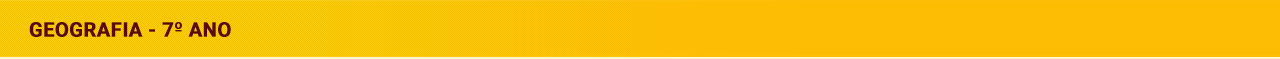 O Brasil
e a América
do Sul
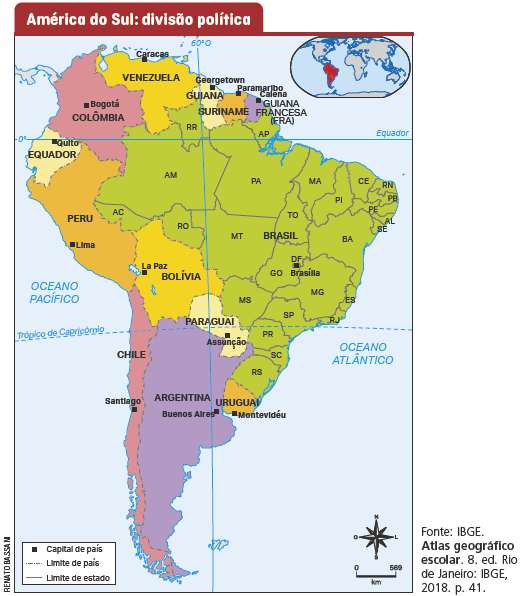 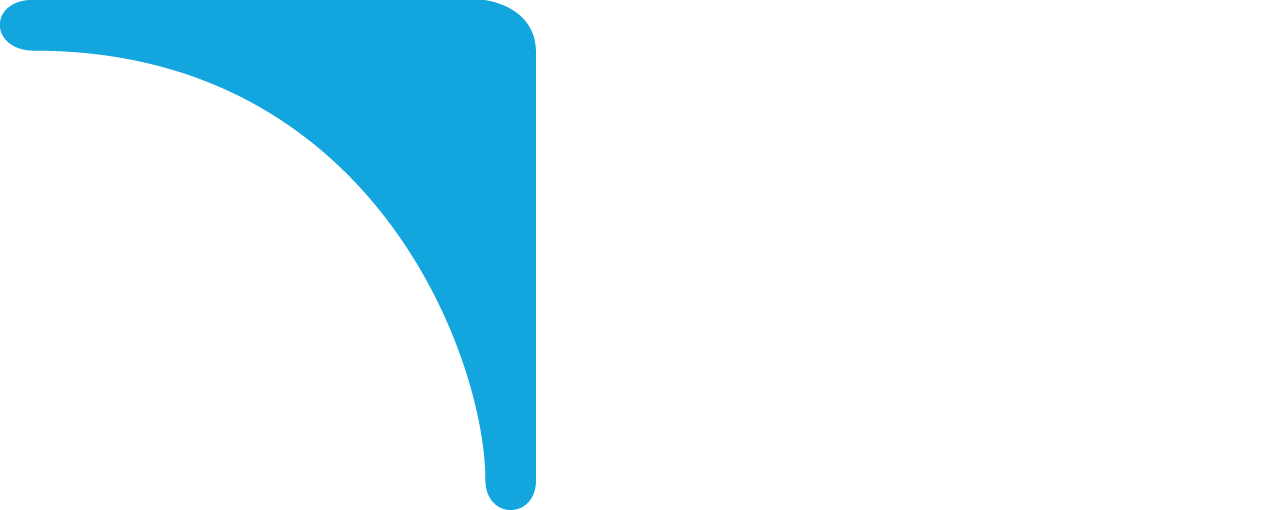